Ngày dạy:
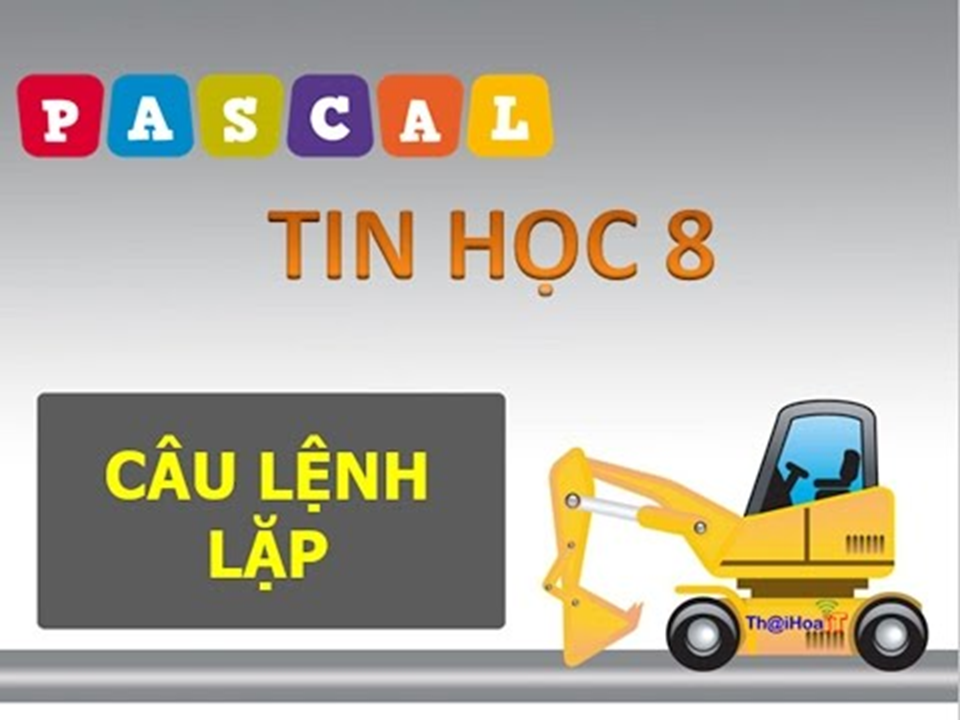 TIẾT 37+38
BÀI 7:
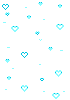 2. Câu lệnh lặp For ... do.
Các ngôn ngữ lập trình thường có dạng câu lệnh lặp. Cú pháp của câu lệnh lặp trong Pascal được thể hiện như sau:
   

 * Trong đó:
+ For, to, do là các từ khóa.
+ Biến đếm là kiểu nguyên.
+ Giá trị đầu và giá trị cuối có giá trị nguyên.
+ Giá trị cuối phải lớn hơn hoặc bằng giá trị đầu.
Câu lệnh lặp sẽ thực hiện câu lệnh nhiều lần, mỗi lần là một vòng lặp. Số vòng lặp là biết trước và ta có công thức như sau:
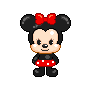 * HOẠT ĐỘNG CỦA CÂU LỆNH
Bước 1: Biến đếm nhận giá trị đầu
Bước 2: Chương trình kiểm tra biểu thức điều kiện, nếu biểu thức điều kiện đúng thì thực hiện câu lệnh
Bước 3: Biến đếm tự động tăng lên 1 đơn vị và quay lại Bước 2
Bước 4: Nếu biểu thức điều kiện nhận giá trị sai thì thoát ra khỏi vòng lặp
Hoạt động của câu lệnh (được vẽ theo sơ đồ) như sau:
Biến đếm :=  giá trị đầu
>
FASLE
Giá trị đầu <= giá trị cuối
TRUE
Câu lệnh trong vòng lặp;
Biến đếm := biến đếm + 1;
Vd3/SGK/57: Chương trình in ra màn hình thứ tự lần lặp.
Day la lan lap thu 1
Day la lan lap thu 2
Day la lan lap thu 3
Day la lan lap thu 4
Day la lan lap thu 5
Day la lan lap thu 6
Day la lan lap thu 7
Day la lan lap thu 8
Day la lan lap thu 9
Day la lan lap thu 10
Program lap;
var i : integer;
begin      
for i := 1 to 10 do
writeln(‘ Day la lan lap thu ‘,i);     readln
End.
Vd4/SGK/57: Viết chương trình ghi nhận các vị trí của một quả trứng rơi từ trên cao xuống.
O
Uses crt;
Var i : integer;
Begin
Clrscr;
For i:=1 to 10 do
Begin writeln(‘O’); delay(100) end;
Readln 
End.
O
O
O
O
O
O
O
O
O
LƯU Ý
Trong vd4, các câu lệnh đơn giản writeln(‘O’); và delay(100) được đặt trong hai từ khóa begin và end để tạo thành một câu lệnh ghép trong Pascal. Từ đây về sau, khi ta nói câu lệnh, ta có thể hiểu đó là câu lệnh đơn hoặc câu lệnh ghép.
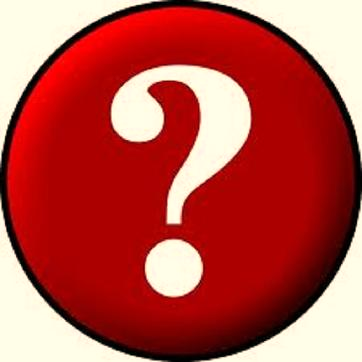 Câu lệnh ghép là gì? Tại sao phải có câu lệnh ghép?
Câu lệnh ghép là một câu lệnh được hợp thành từ nhiều câu lệnh thành phần (đơn hoặc kép).

 Câu lệnh ghép nhằm thực hiện thao tác gồm nhiều thao tác thành phần. Mỗi thao tác thành phần tương ứng với một câu lệnh đơn hoặc câu lệnh ghép khác. Về mặt ngôn ngữ lập trình, câu lệnh ghép là một trong các yếu tố để tạo khả năng chương trình có cấu trúc.
CỦNG CỐ KIẾN THỨC
Cú pháp: For <biến đếm> := <giá trị đầu> to <giá trị cuối> do <câu lệnh>;
Câu lệnh lặp for ... do
Tính số vòng lặp biết trước:
Giá trị cuối – giá trị đầu + 1
RÚT KINH NGHIỆM
Áp dụng phương pháp định hướng nghiên cứu bài học ở phần 3
TÍNH TỔNG VÀ TÍCH BẰNG CÂU LỆNH LẶP